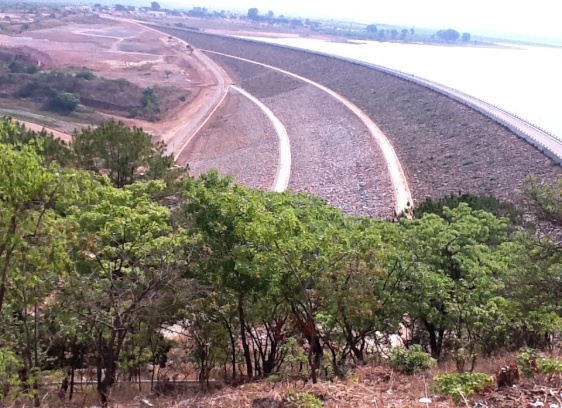 M I N E A      5º CONSELHO CONSULTIVO ALARGADOLUANDA, 30-31 JULHO de 2015                 DPEA - HUAMBO     SECTOR DE ENERGÍA     RELATÓRIO SÍNTESE
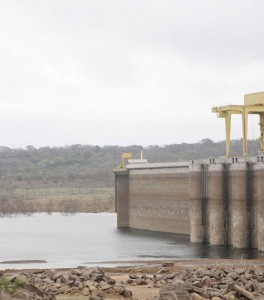 BARRAGEM DO GOVE - HUAMBO
INTRODUÇÃO

A produção de Energia Eléctrica na província do Huambo, a semelhança das  demais  províncias do país, é da responsabilidade da PRODEL (Empresa Publica de Produção de Energia) que, através da RNT (Rede Nacional de Transporte) chega à ENDE (Empresa Nacional de Distribuição) que procede a sua distribuição.

Relativamente à produção hidrelétrica dos 60 MW da capacidade instalada, a central hidrelétrica do GOVE (Fonte Principal) fornece pouco mais de 24 MW, dos quais cerca de 1/5 beneficia a cidade do Kuito-Bié e o remanescente é o que fica para as cidades do Huambo e Caála,  produção condicionada em função do volume de água na albufeira que sofre um rebaixamento diário na ordem de 1 cm.
 
Enquanto que, para a produção termoeléctrica, a situação passou de alternativa para permanente, uma vez que, depois do GOVE a principal CT do Benfica do Huambo, uma das 7 instaladas no país, não obstante os onerosos encargos de exploração e manutenção, funciona 24 horas ao dia disponibilizando para a rede de distribuição, 13.2 MW dos 15,0 MW da sua capacidade nominal.
FONTES DE PRODUÇÃO DE ENERGIA ELÉCTRICA
1- Central Hidroeléctrica do Gove 
Relativamente à produção hidrolétrica dos 60 MW da capacidade instalada, a central hidrolétrica do GOVE (Fonte Principal) fornece pouco mais de 24 MW, dos quais cerca de 1/5 beneficia a cidade do Kuito-Bié e o remanescente é o que fica para as cidades do Huambo e Caála,  produção condicionada em função do volume de água na albufeira que sofre um rebaixamento diário na ordem de 1 cm.

 2. Central térmica do Benfica
A produção termoeléctrica, a situação passou de alternativa para permanente, uma vez que, depois do GOVE a principal CT do Benfica do Huambo, uma das 7 instaladas no país, não obstante os onerosos encargos de exploração e manutenção, funciona 24 horas ao dia disponibilizando para a rede de distribuição, 13.2 MW dos 15,0 MW da sua capacidade nominal.
OPERAÇÃO E GESTÃO DOS SISTEMAS DE ENERGIA MUNICIPAIS
A)  Restantes Municípios
Quanto a distribuição de Energia Eléctrica é assegurada maioritariamente por Geradores, controlados pelas Administrações Municipais e algumas comunais. Pois a Empresa Nacional de Distribuição de Electricidade ENDE está presente em apenas três (3) dos onze (11) Municípios da Província, nomeadamente no Huambo, Caála e no Bailundo.
Já nos municípios onde o fornecimento está sob tutela das Administrações as condições de distribuição são, até certo ponto precárias, caracterizadas por  Geradores  que fornecem directamente às residências limitando neste caso o raio de abrangência em menos de 0,6 km. Mantendo assim muitos estabelecimentos Institucionais fora de tal fornecimento.
Produção e Distribuição de Energia Eléctrica na Província
AHG-APROVEITAMENTO HIDROELÉCTRICO DO GOVE
Com esta situação real do volume de água na Albufeira  a PRODEL no Huambo tem vindo a fazer uma gestão rigorosa e cuidada dos níveis de água na albufeira da barragem do Gove, até ontem dia 30/07/2015  foi de  1583,48 metros.

Estima-se com esta realidade que até ao início das chuvas no Huambo os níveis de água na albufeira da barragem do Gove caiam para aproximadamente 1582,74 metros.
6
Níveis da albufeira do Gove
Factores possíveis  de rebaixamento dos níveis da albufeira do Gove
Vazão de turbinagem  de água da Central  superior aos 3 afluentes( Cunene , Tempo e Cunhongãmua)
Assoreamento dos afluentes  e da albufeira;
Retenção de água na represa de Capomo, na comuna de Calima
Possível alterações climáticas ( necessário estudos e hidrométricos)
Soluções propostas
Instalação de unidade de  gestão da bacia hidrográfica do cunene  na região planáltica, no Huambo;
Instalação do sistema de gestão  integrada dos afluentes, instalando  estações hidroméstricas  e meteorológicas 
Desativação  gradual da albufeira de capomo
Desassoreamento período e gradual dos afluentes e albufeira do Gove
Subestações  existentes na cidade do Huambo e Caála
Cont.
Capacidades instaladas, disponíveis e níveis de atendimento
Relação entre o n.º de habitantes e níveis de atendimento
EVOLUÇÃO DE ACESSO À ENERGIA ELÉCTRICA – CLIENTES DE MÉDIA E BAIXA TENSÃO
PRINCIPAIS ACÇÕES  PROPOSTA
Reforço do sistema de produção da cidade do Huambo, com uma potência acima de 20 mw, para suprir o défice actual;
Reabilitação da central hidroeléctrica do Cuando;
Construção da linha em anel de energia eléctrica de 60 Kv, da cidade do Huambo; 
Interligação do sistemas centro com outros sistemas electricos( norte,  sul e este – Bengula);
Alargamento da rede  distribuição e iluminação pública da cidade do  Huambo e sedes municipais;
Reforço do sistema de produção de energia eléctrica das sedes municipais;
Necessidade de expansão  gradual dos serviços da prodel e Ende em todos os  municípios
Formação e capacitação técnica do pessoal ligados eléctrico
CONSTRANGIMENTOS MAIORES
Demanda da necessidade de energia eléctrica crescente e superior à oferta
Insuficiência e limitação da capacidade técnica e profissional dos quadros do sector;
Limitação e atrasos de alocação de verbas às  acções definidas e em curso
TUAPANDULA